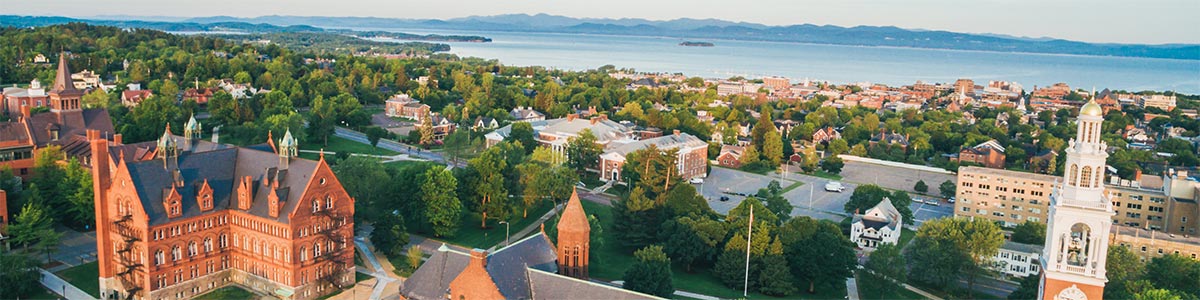 The university of Vermont
Burlington, VT 05405
Since 1791
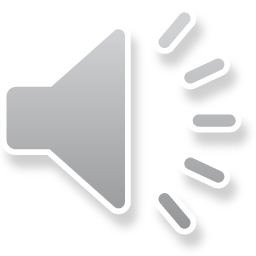 Program of Study:        Masters in Social WorkMSW (CswE) accredited.
Application Submitting Timeline?
Fall Deadline: January 11 for Advanced Standing Applicants, February 1 for funding.
Application fee: $65
Credit hours Required?
MSW - Full-Time, Advanced Standing, 1.5-Year Course of Study (39 Credits)
SEMESTER 1 - SUMMER (10 CREDITS)
SEMESTER 2 - FALL (13 CREDITS)
SEMESTER 3 - SPRING (16 CREDITS)
*Minimum of 20 hours each week for a total of 300 hours per semester
Minimal GRE score?
No GRE required.
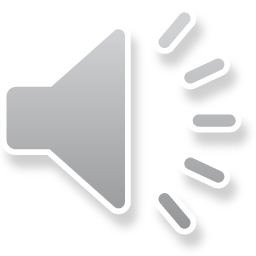 Are courses offered online or in person?

all MSW courses are offered on the Burlington campus at UVM.  In order to better serve students from out of town, courses are organized so that most students’ classes will be scheduled on two days in a row, which can reduce the expense and time needed for travel.
Is an essay required?
A Statement of Purpose serves as a Writing Sample.
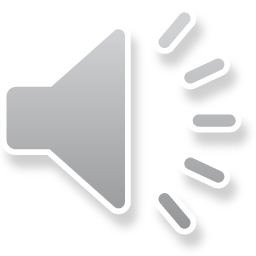 Meet faculty memberDanielle Jatlow.
AREAS OF EXPERTISE AND/OR RESEARCH
•Adolescents, Young Adults, and Families
•Mental Health and Wellness
•Anti-Oppressive Practice
•Community Health
•Clinical Training and Consultation
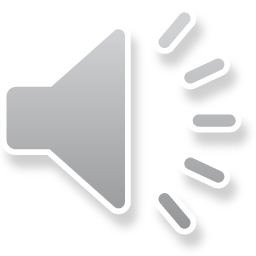 Cost of tuition.
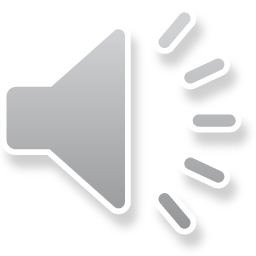